Дополнительная  программа коррекционно-развивающей направленности «Веселый язычок»
Автор-исполнитель : Даниленко Л.С., МБДОУ д/сад № 30 , п. Комсомольский
Цели и задачи:
Развитие речи и коррекция ее недостатков, формирование умения пользоваться речью как средством коммуникации для дальнейшей социализации и интеграции в обществе
Организация эффективного коррекционно-развивающего сопровождения детей с различными речевыми нарушениями.
Развитие ручной моторики
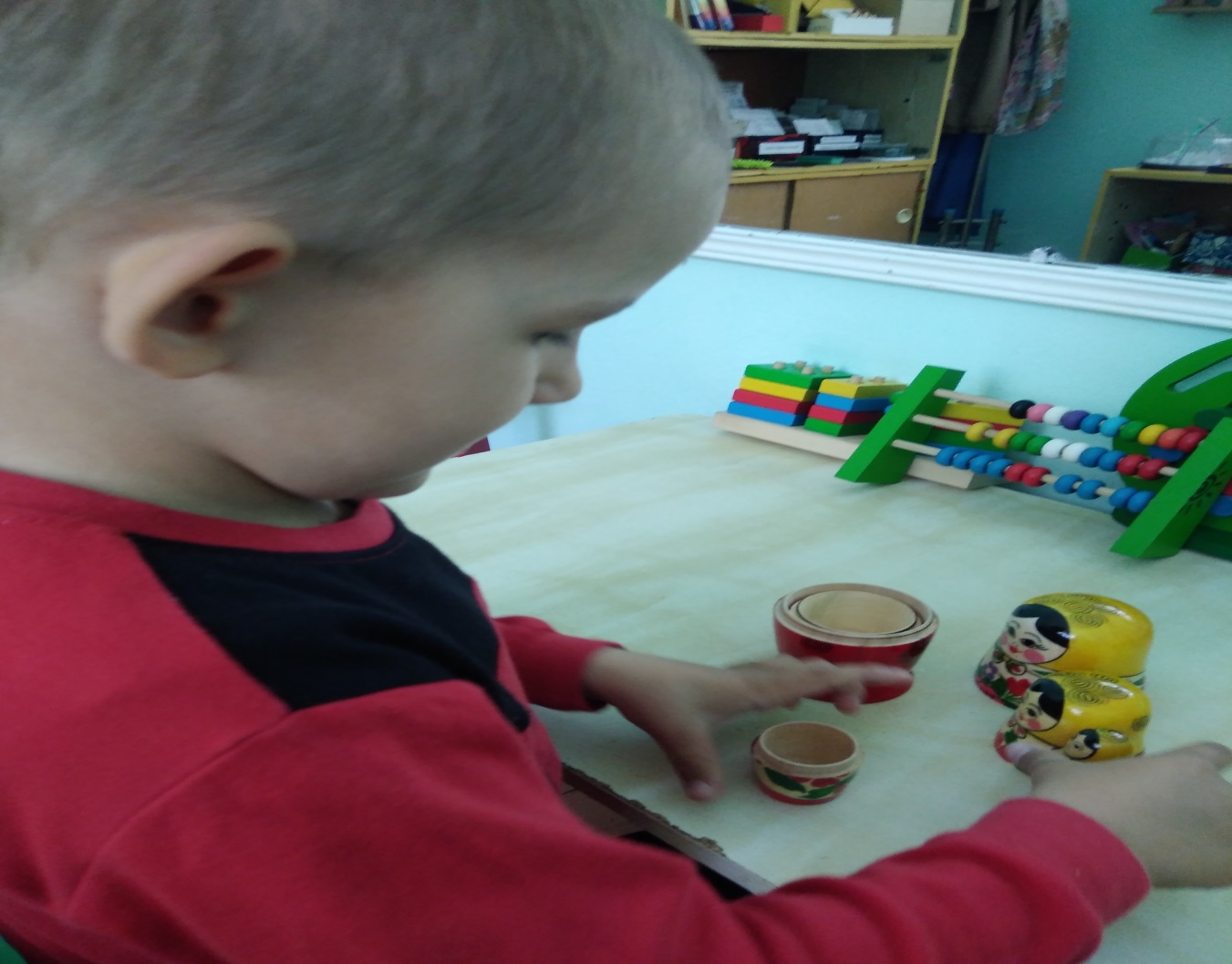 Развитие артикуляционной моторики
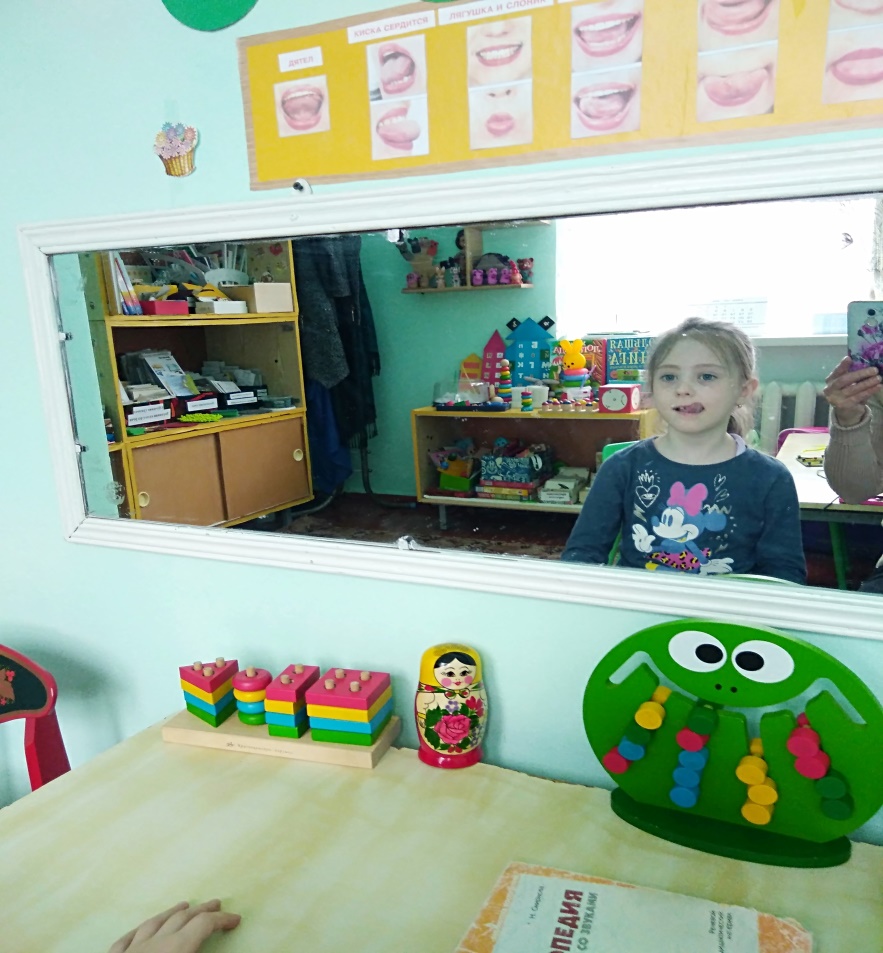 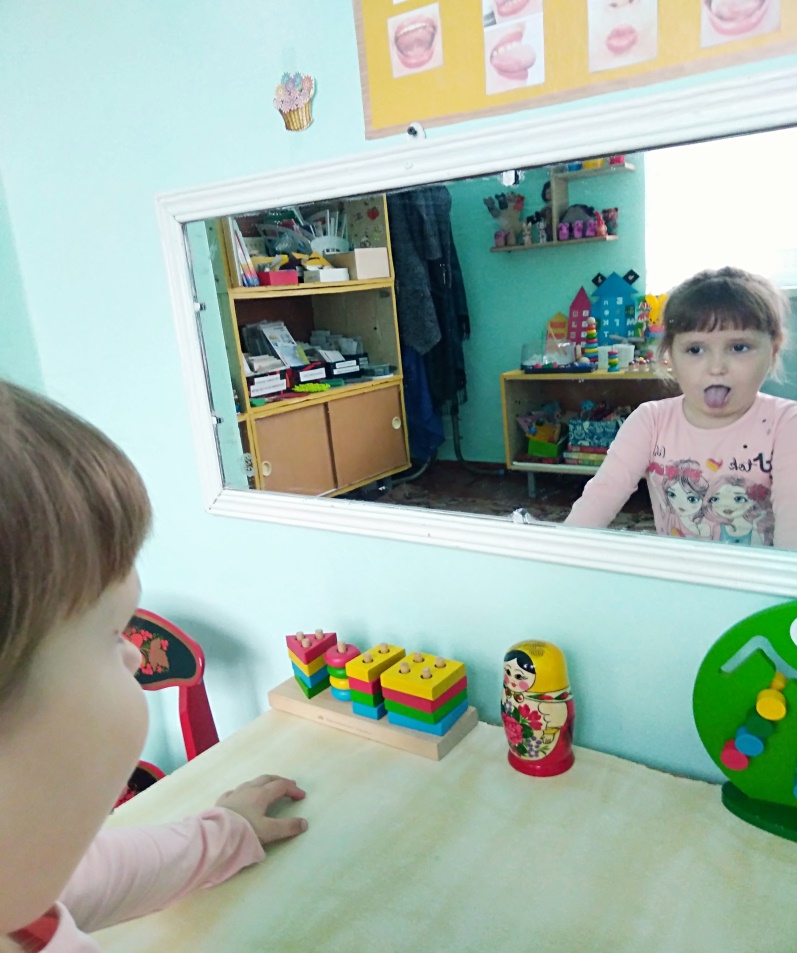 Развитие общей моторики
Развитие неречевого дыхания
Развитие длительного выдоха без участия речи, формирование диафрагмального дыхания
Постановка звуков
Ребенок выполняет артикуляционные упражнения для постановки звуков
Автоматизация поставленных звуков  посредством игры
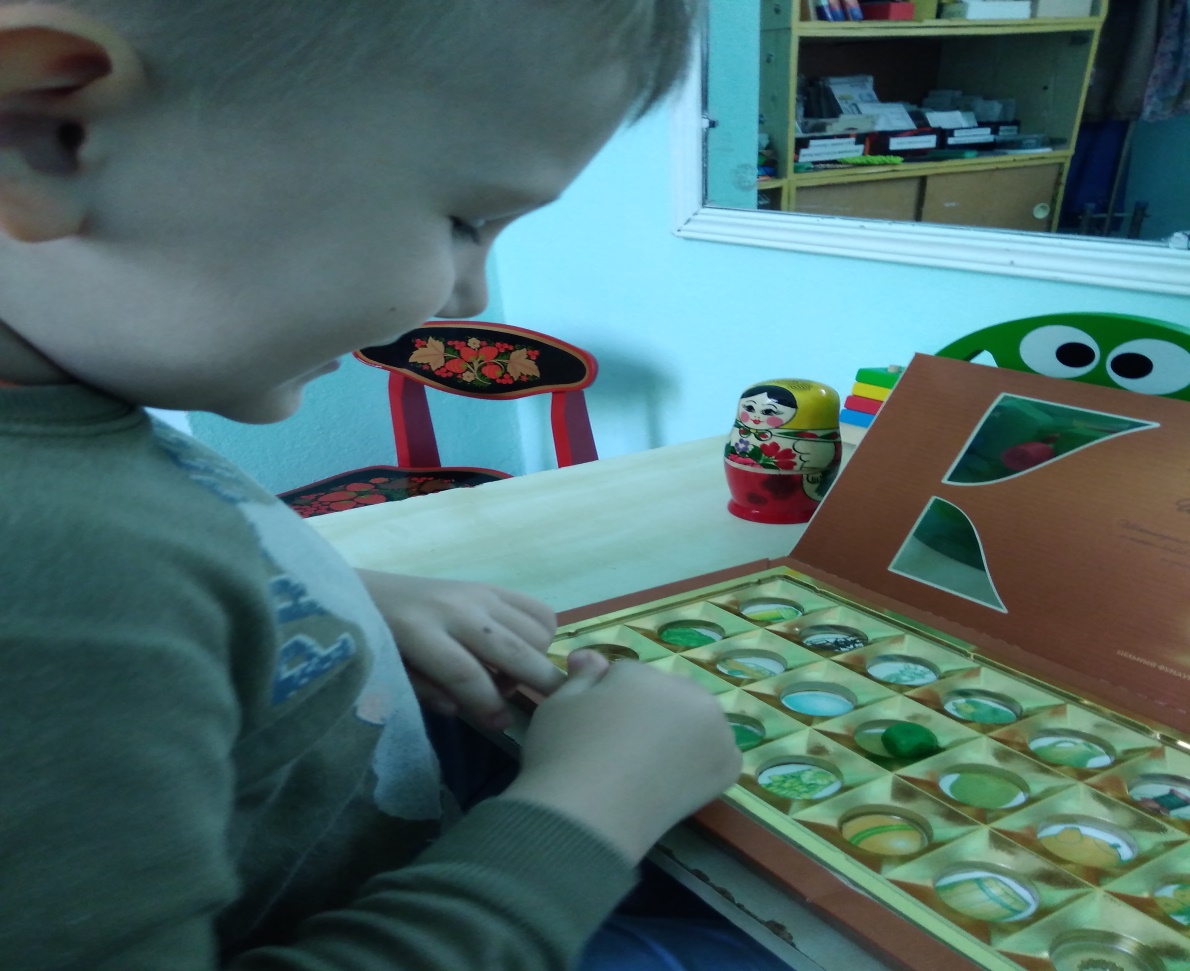 Развитие сенсорного восприятия
В
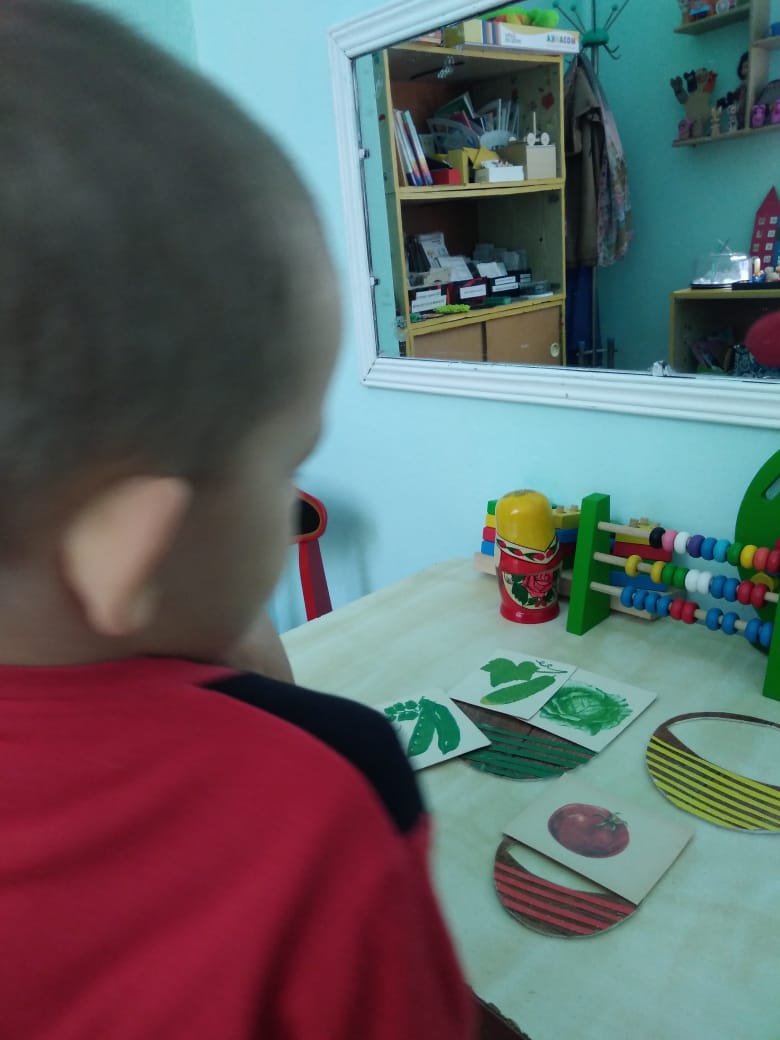 Формирование коммуникативных умений и навыков
Закрепление произношения поставленных звуков в спонтанной речи
Спасибо за внимание!